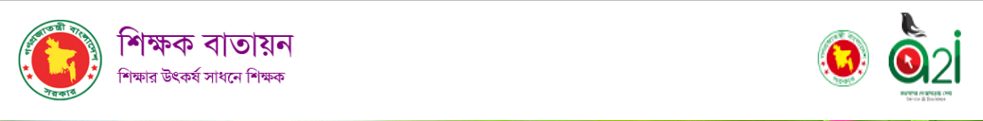 Dear Learners
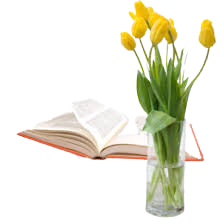 Welcome to 
Today’s Multimedia Class
Guessing
Point
Past form 
of Verb
Direct:   She said to  us, “ Bangladesh became independent in 1971.”
Direct:
became
Indir: She told us that Bangladesh had become independent in 1971.
had become
Indir:
had + Past Participle form of Verb
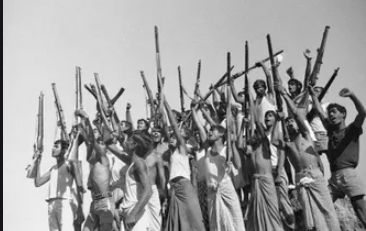 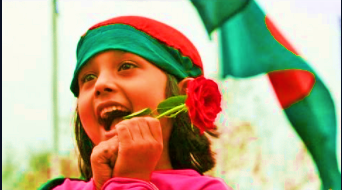 Yes,
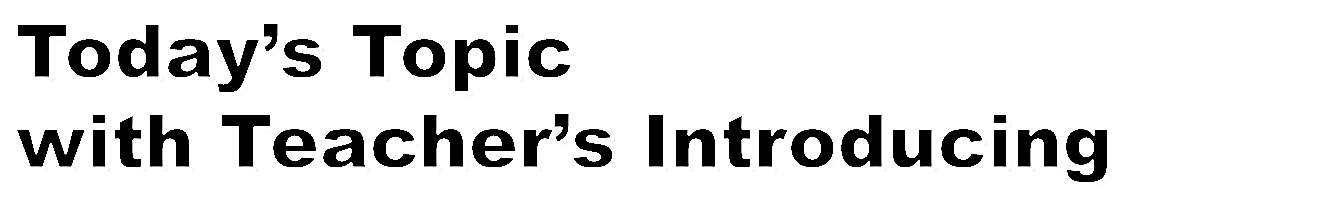 Narration Discussion 
                                    on 
     Past Form of Verb(V2)
Lesson’s Identity
Class: Eight

Sub: English 
(Narration on Past Form of Verb)

Time: 50 Minutes
Learning Outcomes
Students can able to:
identify simply the using Main V2 in direct and had + V3 in Indirect Speech;
develop the idea of applying “Past Participle form of Main Verb in Indirect Speech”;
recover the thought of Past f Participle form of Main Verb not only in assertive sentence but also in interrogative sentences in indirect speech.
Basic Narration on Past Form of Verb
Direct speech †K Indirect speech –G iæcvšÍi Ki‡Z cÖvq mKj †ÿ‡ÎB 
   Reporting verb G said _vK‡j , Assertive Sentence Gi reported Main Verb Gi Form iæcvšÍi Ki‡Z nq
Direct Speech
Indirect Speech
ate      _vK‡j
had eaten   nq
played _vK‡j
had played  nq
sang   _vK‡j
had sung     nq
wrote  _vK‡j
had written  nq
A_©vr ,   Verb2  _vK‡j  had + Verb3  nq
Past Indefinite tense _vK‡j Past Perfect tense Gi nq
e¨vL¨v
Basic Narration on Past Form of Verb
Direct: She  said to  me,   “I drank tea.”
Direct:
Assertive Sentence 
Gi Indirect Speech -G
Verb2 _vK‡j          A_©vr, Past form _vK‡j
had + Verb3 nq          had + Past Participle 
		       form Gi nq
said to Gi cwie‡Z© 
told   wjL‡Z nq
Indirect: She told me that  She  had drunk   tea.
told
that
had drunk
Indirect:
Assertive Sentence †K Indirect Ki‡Z
Reporting Speech Gi ci that wjL‡Z nq
Basic Narration on Past Form of Verb
Direct: Rafi  said to  Ria, “I give you a pen”
Direct:
Assertive Sentence 
Gi Indirect Speech -G
Verb2 _vK‡j          A_©vr, Past form _vK‡j
had + Verb3 nq          had + Past Participle 
		       form Gi nq
said to Gi cwie‡Z© 
told   wjL‡Z nq
told
Indirect:  Rafi told   Ria   that  he(R) had given    her(R) a pen.
that
had given
Indirect:
Assertive Sentence †K Indirect Ki‡Z
Reporting Speech Gi ci that wjL‡Z nq
Basic Narration on Past Form of Verb
Direct:  Lia  said to  Amin, “I looked at the board”
Direct:
Assertive Sentence 
Gi Indirect Speech -G
Verb2 _vK‡j          A_©vr, Past form _vK‡j
had + Verb3 nq          had + Past Participle 
		       form Gi nq
said to Gi cwie‡Z© 
told   wjL‡Z nq
Indirect:  Lia told   Amin that  she(L) had looked  at the board.
told
that
Indirect:
had looked
Assertive Sentence †K Indirect Ki‡Z
Reporting Speech Gi ci that wjL‡Z nq
Basic Narration on Past Form of Verb
Direct:  Piya  said to  Lia, “Did they  help Lina?”
Direct:
(in Assertive Sentence) “ They helped Lina.”
Interrogative Sentence 
Gi Indirect Speech -G
said to Gi cwie‡Z© 
asked   wjL‡Z nq
Verb2 _vK‡j          A_©vr, Past form _vK‡j had + 
had + Verb3 nq         Past Participle form Gi nq
Indirect:   Piya  asked  Lia  if  they  had helped Lina.
asked
if
had helped
Indirect:
Interrogative Sentence †K Indirect Ki‡Z Reporting Speech Gi ci  if  wjL‡Z nq| D‡jøL¨, G‡ÿ‡Î ev‡K¨i †k‡l Fullstop w`‡Z nq|
Basic Narration on Past Form of Verb
Direct:  Niru  said to  me, “What did he want?”
Direct:
(in Assertive Sentence) “ He   wanted.”
Interrogative Sentence 
Gi Indirect Speech -G
said to Gi cwie‡Z© 
asked   wjL‡Z nq
Verb2 _vK‡j          A_©vr, Past form _vK‡j had + 
had + Verb3 nq         Past Participle form Gi nq
Indirect:   Niru  asked  me   what  he had wanted.
asked
what
Indirect:
had wanted
Interrogative Sentence †K Indirect Ki‡Z 
(Reported Speech Gi cÖ_‡g What/When/ which/ Why/ Where/ Who BZ¨vw` _vK‡j) Reporting Speech Gi ci  What/ When/ which/ Why/ Where/ Who  wjL‡Z nq
Basic Narration on Past Form of Verb
Direct:  Bela  said to  Mela, “Where did you live?”
Direct:
(in Assertive Sentence) “    you lived.”
Interrogative Sentence 
Gi Indirect Speech -G
said to Gi cwie‡Z© 
asked   wjL‡Z nq
Verb2 _vK‡j          A_©vr, Past form _vK‡j had + 
had + Verb3 nq         Past Participle form Gi nq
Indirect:  Bela  asked  Mela   where  she(M) had lived.
where
asked
Indirect:
had lived
Interrogative Sentence †K Indirect Ki‡Z 
(Reported Speech Gi cÖ_‡g What/When/ which/ Why/ Where/ Who BZ¨vw` _vK‡j) Reporting Speech Gi ci  What/ When/ which/ Why/ Where/ Who  wjL‡Z nq
Basic Narration on Past Form of Verb
Direct:        Sony  said to  Rony, “What was your  name?”
Direct:
(in Assertive Sentence) “ her name was
Interrogative Sentence 
Gi Indirect Speech -G
said to Gi cwie‡Z© 
asked   wjL‡Z nq
Verb2 _vK‡j          A_©vr, Past form _vK‡j had + 
had + Verb3 nq         Past Participle form Gi nq
Indirect:  Sony asked   Rony  what   his(R) name had been.
what
had been
Indirect:
asked
Interrogative Sentence †K Indirect Ki‡Z 
(Reported Speech Gi cÖ_‡g What/When/ which/ Why/ Where/ Who BZ¨vw` _vK‡j) Reporting Speech Gi ci  What/ When/ which/ Why/ Where/ Who  wjL‡Z nq
Pair Work in Class
1. Direct speech: Tina said to Bina, “I cooked foods.” 
    Indirect speech = ---------------------------------------------
2. Direct speech: They said to me, “We played cricket football.” 
    Indirect speech = ---------------------------------------------
3. Direct speech: I said to him, “Which pen do you want?” 
    Indirect speech = ---------------------------------------------
Home Work
1. Direct speech: He said to me, “I made a doll.” 
    Indirect speech = ---------------------------------------------
2. Direct speech: Lora said to Mira, “Did Sazid do the work?” 
    Indirect speech = ---------------------------------------------
3. Direct speech: She said to Jerry, “What was his name?” 
    Indirect speech = ---------------------------------------------
Take care, Stay safety, Informed
         During Covid-19  Pandemic
THANKS FOR WATCHING THIS CONTENT
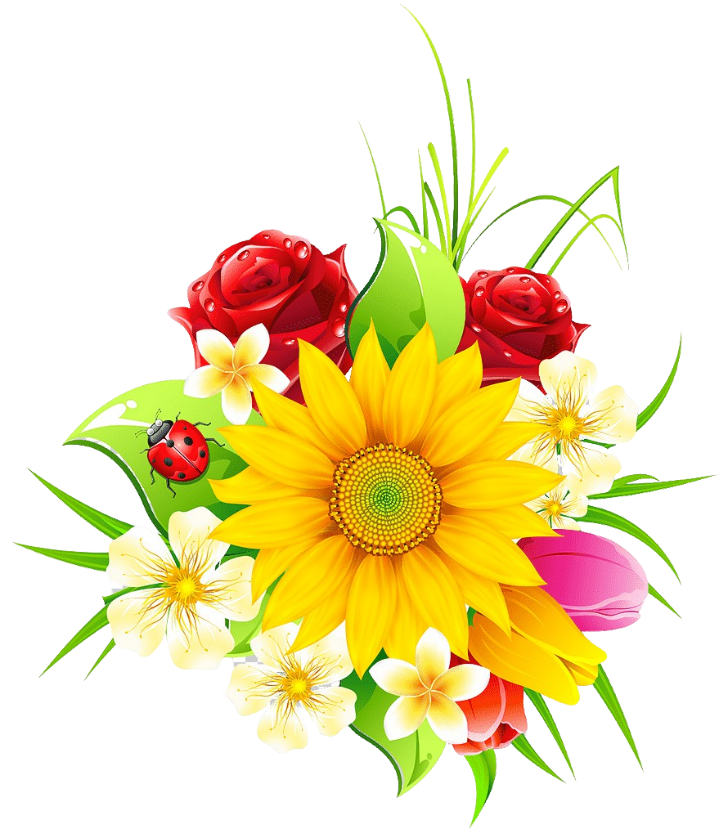 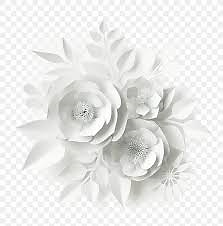 Allah Hafez